2ª FONTE
DE RENDA
--------------


--------------


--------------


--------------


--------------


--------------


--------------


--------------


--------------
--------------


--------------


--------------


--------------


--------------


--------------


--------------


--------------


--------------
PEGUE UM
PEGUE UM
PEGUE UM
PEGUE UM
PEGUE UM
PEGUE UM
PEGUE UM
PEGUE UM
PEGUE UM
PEGUE UM
PEGUE UM
PEGUE UM
PEGUE UM
PEGUE UM
PEGUE UM
PEGUE UM
PEGUE UM
PEGUE UM
PEGUE UM
PEGUE UM
CENTRAL DE ATENDIMENTO
CENTRAL DE ATENDIMENTO
CENTRAL DE ATENDIMENTO
CENTRAL DE ATENDIMENTO
CENTRAL DE ATENDIMENTO
CENTRAL DE ATENDIMENTO
CENTRAL DE ATENDIMENTO
CENTRAL DE ATENDIMENTO
CENTRAL DE ATENDIMENTO
CENTRAL DE ATENDIMENTO
CENTRAL DE ATENDIMENTO
CENTRAL DE ATENDIMENTO
CENTRAL DE ATENDIMENTO
CENTRAL DE ATENDIMENTO
CENTRAL DE ATENDIMENTO
CENTRAL DE ATENDIMENTO
CENTRAL DE ATENDIMENTO
CENTRAL DE ATENDIMENTO
CENTRAL DE ATENDIMENTO
CENTRAL DE ATENDIMENTO
17 919191919
17 919191919
17 919191919
17 919191919
17 919191919
17 919191919
17 919191919
17 919191919
17 919191919
17 919191919
17 919191919
17 919191919
17 919191919
17 919191919
17 919191919
17 919191919
17 919191919
17 919191919
17 919191919
17 919191919
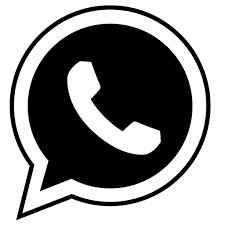 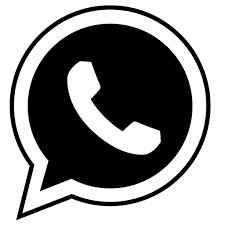 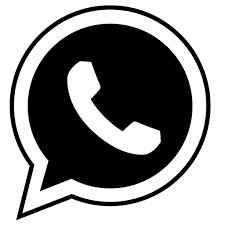 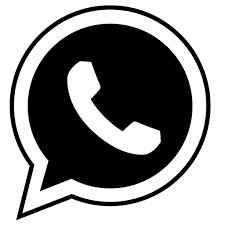 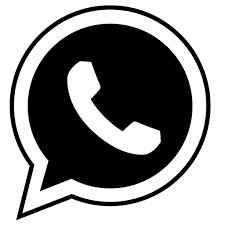 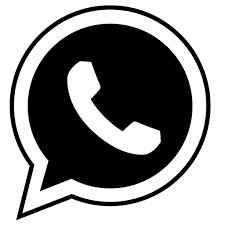 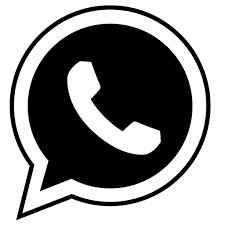 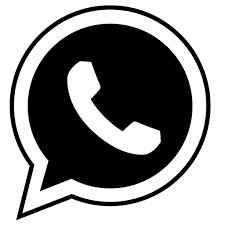 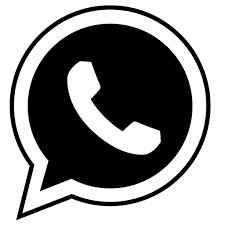 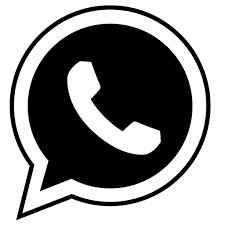 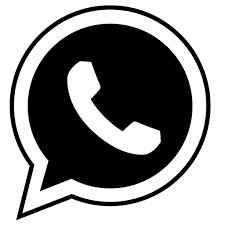 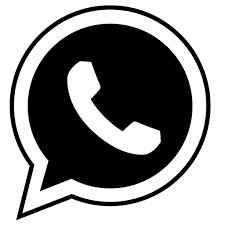 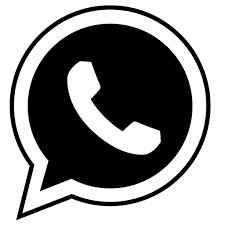 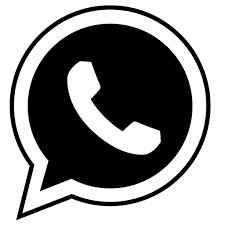 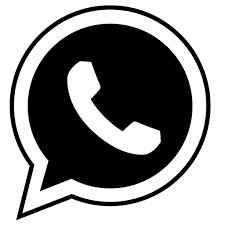 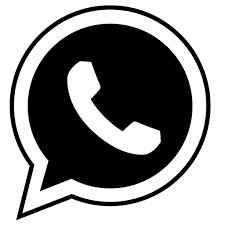 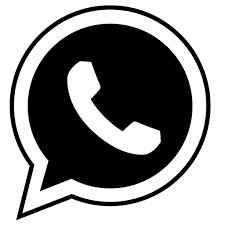 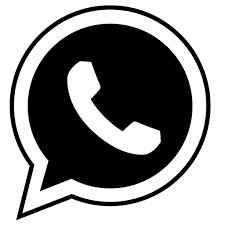 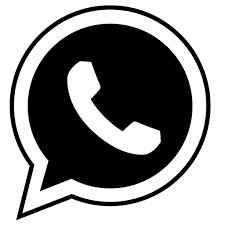 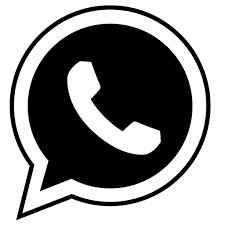 HÁ VAGAS PARA:
Mulheres e Homens em busca de um negócio próprio independente. 
Trabalho em tempo parcial, sem precisar deixar suas atividades. 
Pessoas dinâmicas, com ambição de crescimento profissional, que gostam de desafios e que tenham carro ou moto
     * Pequeno investimento inicial (Licença)









Parceria junto a MULTINACIONAL AMERICANA multibilionária da área de saúde e bem estar, 40 anos de mercado e LÍDER MUNDIAL em seu segmento
APRENDA A GANHAR

R$ 1 MIL A R$ 5 MIL

NAS HORAS LIVRES